МАОУ гимназия №13 «Академ»Тема: «Совершенствование и повышение качества преподавания географии в условиях введения обновленных ФГОС»
Пусева Л.М., 
учитель географии 1 категории



Красноярск 2023г.
Современный урок географии в условиях ФГОС
«Современный урок – это, прежде всего урок, на котором учитель умело использует все возможности для развития личности ученика, ее активного умственного роста, глубокого и осмысленного усвоения знаний, для формирования ее нравственных основ».
https://педпроект.рф/
Современный урок географии в условиях ФГОС
Признаки современного урока:
  главной целью урока является развитие каждой личности, в процессе обучения и воспитания;
  на уроке реализуется личностно-ориентированный и  деятельностный подход к обучению;
  организация урока динамична и вариативна;
  на уроке используются современные педагогические технологии
Современный урок географии в условиях ФГОС
Цель :
 Изменение деятельности учителей географии в связи с введением нового  ФГОС
Современный урок географии в условиях ФГОС
Задачи:1. Повысить профессиональную компетентность педагогов по вопросам использования цифровых образовательных ресурсов на уроках и во внеурочной деятельности.2. Реализовывать предметное содержание на учебных занятиях на базовом и повышенном уровнях изучения;3. Осуществлять консультативную поддержку и методическое сопровождение учителей.Ознакомиться с новым ФГОС, Конструктором рабочих программ.
Современный урок географии в условиях ФГОС
Общая функция современного урока – целостное формирование и развитие личности школьника на основе развивающего и воспитывающего обучения
Современный урок географии условиях ФГОС
Современный урок географии
Подходы
  проблемный;
 личностно-ориентированный;
 деятельностный;
  эмоционально-ценностный;
  практико-ориентированный
Принципы
  Связь с жизнью
  Наглядность
  Осознанность
  Проблемность
  Гуманность
  Целостность 
  Научность
  Доступность
Методы обучения
  Информационно-рецептивный (объяснительно-иллюстративный);
  репродуктивный;
  проблемного изложения;
  частично-поисковый;
  исследовательский;
  соотношение актов обучения с потребностями и мотивами учащихся
В основе ФГОС  лежит системно-деятельностный подход
формирование готовности к саморазвитию и непрерывному образованию; 
проектирование и конструирование социальной среды развития обучающихся в системе образования; 
активную учебно-познавательную деятельность обучающихся; 
построение образовательного процесса с учётом индивидуальных возрастных, психологических и физиологических особенностей обучающихся.
Главное средство субъекта – умение учиться, т.е. учить себя.
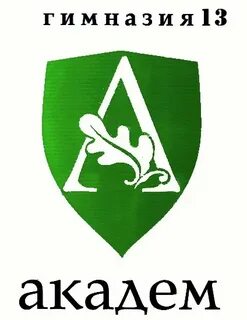 Проектирование урока
Проектирование – чёткое представление замысла урока: 
для чего он будет проводится, 
как он должен быть построен, 
что обучающиеся должны вынести из него.
Современный урок географии в условиях ФГОС
Технологические карты
Технологическая карта урока – это способ графического проектирования урока, таблица, позволяющая структурировать урок по выбранным учителем параметрам.
Требования к разработке технологической карты (конспекта) урока
Соответствие структуры урока положениям системно-деятельностного подхода: наличие мотивационного, операционального и рефлексивно-оценочного этапов
Направленность деятельности обучающихся на формирование универсальных учебных действий: познавательных, регулятивных, коммуникативных, личностных
Требования к разработке технологической карты (конспекта) урока
Участие обучающихся в целеобразовании, планировании, поисковой деятельности по открытию нового знания, осуществление самоконтроля, самооценки, корректирующих действий
Наличие разных форм организации учебной деятельности (включая индивидуальную и групповую)
Требования к разработке технологической карты (конспекта) урока
Технологичность структуры урока: диагностичность целей и задач, адекватность всех компонентов целям урока, соответствие целей и результата, критериальная оценка результата, строгая логика действий учителя и учащихся
Оптимальный отбор содержания: ценностные ориентиры, научность, доступность, отражение межпредметных связей, практическая направленность, достаточность и необходимость объема для изучения
Технологические карты
В технологических картах 
определены цели, задачи, планируемые результаты (личностные , предметные и метапредметные);
указаны возможные межпредметные связи; 
предложен алгоритм прохождения темы;
диагностические работы (промежуточные и итоговые) для определения уровня освоения темы учащимися.  

Параметры технологической карты урока могут быть следующие: 
этапы урока;
его цели;
содержание учебного материала;
методы и приемы организации учебной деятельности обучающихся; 
деятельность учителя и деятельность обучающихся 
и другие
Технологическая карта урока
Предмет _________________    Класс _____________________________________ 
Базовый УМК _________________________________________________________
Тема урока ___________________________________________________________
Цель урока ___________________________________________________________ 
Задачи урока: _________________________________________________________
Тип урока _____________________________________________________________
Необходимое оборудование _____________________________________________
Структура и ход урока
Пример постановки цели и задач при проектировании урока географии
Тема: «Население Африки»   7 класс

Цель – ознакомить обучающихся с народами Африки В приемах выражается возможная модель урока в рамках здоровьесбережения и формирования ключевых компетенций учащихся
Для реализации данной цели необходимо
* создать условия для активного включения учащихся в урок, для поддержания познавательного интереса; 

*создать атмосферу психологического и физического комфорта;
 
*дать возможность продемонстрировать коммуникативные действия участников в условиях малой группы.
Для эффективного решения задач необходимы методические приёмы:
- Включение эмоциональной сферы
- Проверяет готовность обучающихся к уроку.
- Озвучивает тему и цель урока.
- Смена видов деятельности
- Динамические паузы
- Моделирование
- Сопоставление, анализ
- Контролирует выполнение работы. 
- Создание атмосферы сотворчества
Возможные формулировки деятельности ученика
Отвечают на вопросы …
Выполняют задание  в тетради 
По очереди комментируют... 
Обосновывают выбор ... 
Анализируют …
Определяют … 
Приводят примеры …
Начинается урок!
Общие сведения о населении Африки:
Население Африки численность 1 422 861 000
составляет около миллиарда человек. Африка считается прародиной человечества: именно здесь нашли самые древние останки человека.
 Население состоит из представителей трех рас: 
- европеоидной в Северной Африке (арабы, алжирцы, марокканцы); 
- негроидной южнее Сахары (тутси, химми, масаи, пигмеи и др.);
 монголоидная + негроидная (малагассийцы).
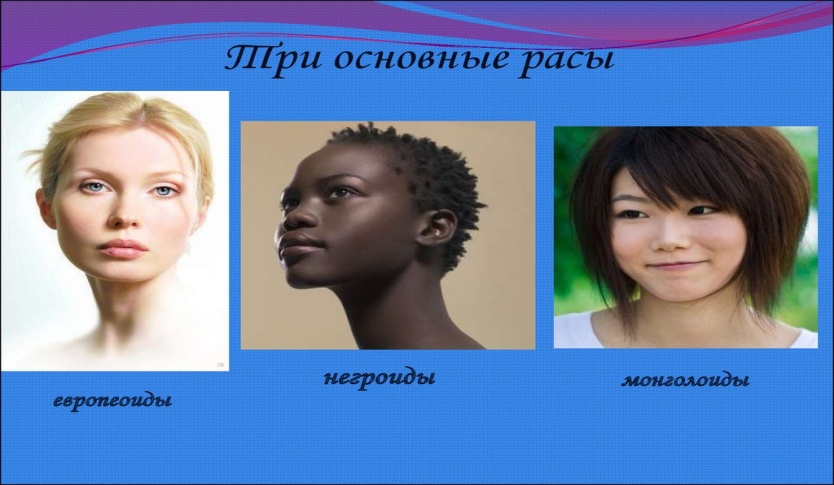 Некоторые африканские племена
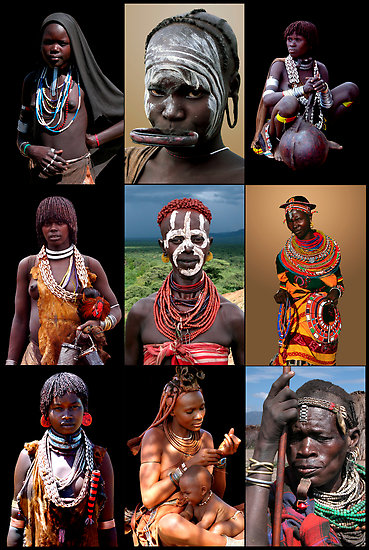 Некоторые африканские племена:ПИГМЕИ
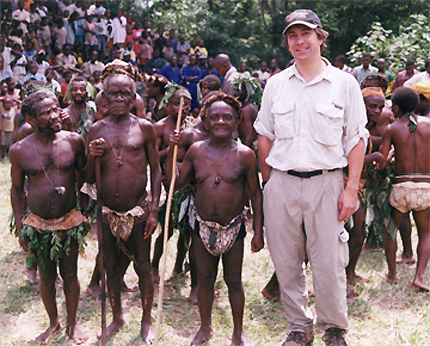 Арабские народы – алжирцы, марокканцы, египтяне,  туареги,берберы.
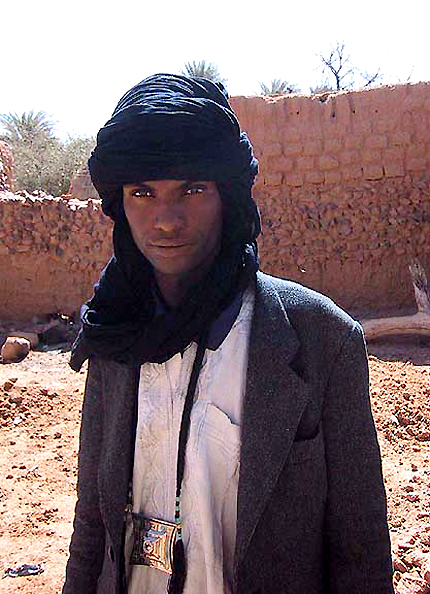 Некоторые африканские племена
масаи
коса
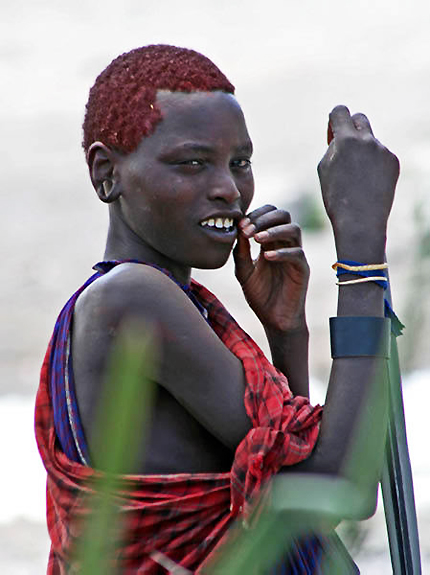 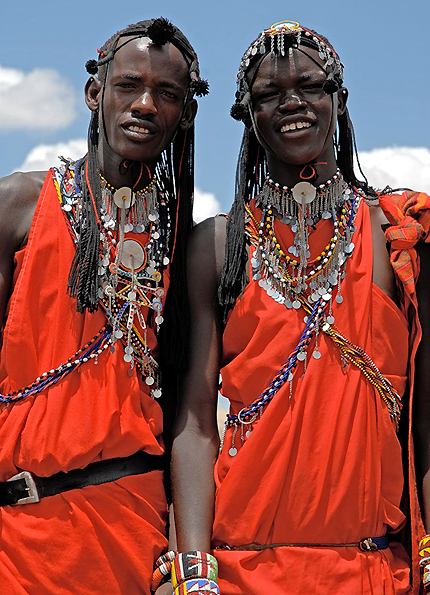 Динамическая пауза!
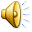 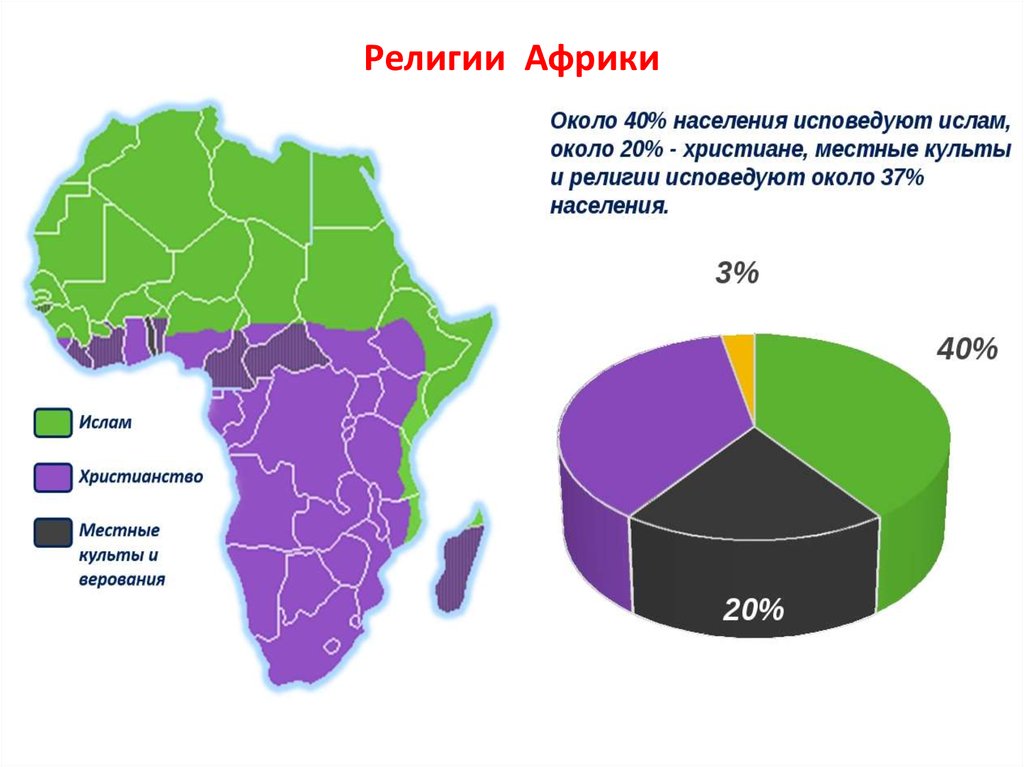 Чем  объяснить  различия  в  жилищах  народов  Африки?
Различия в жилищах народов Африкиобусловлены в природных условиях, где проживают коренные народы. Главным образом к ним относят климат, а также сырье для строительства жилищ (дерево, камень, глина и т.д.).
Местное население в основном живет за чертой бедности
Хозяйственная деятельность
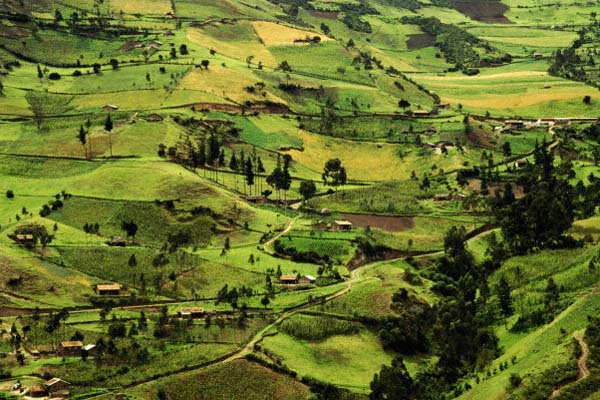 Население Африки
Коренное население                                                Пришлое население 

Расовый состав коренного населения Африки
Население Африки
Коренное население                                                Пришлое население 

Расовый состав коренного населения Африки
Население Африки
Коренное население                                                Пришлое население 

Расовый состав коренного населения Африки
Задание для 1-ой группы
Найдите ошибки в тексте: 

Путешествуя по пустыне Сахара, мы встретили племя пигмеев. Дружелюбные и светлокожие берберы были нашими сопровождающими. Они рассказали нам много удивительных истории про низкорослое племя туарегов. Мы очень удивились, узнав, что эфиопы являются потомками  негроидов и монголоидов, а пастух-зулус (крупнейшие из народов банту) отдыхает в пустыне на одной ноге.
Задание для 2-ой группы: Пришлое население Африки:
Задание для 2-ой группы:Пришлое население Африки:
Пришлое население Африки:
Домашнее  задание
1. § 30
2. Контурная карта-задание 5.   
3. Составить презентацию об од… народе Африки.
Рефлексия
Характеристика изменений в деятельности педагога, работающего по ФГОС
Характеристика изменений в деятельности педагога, работающего по ФГОС
Характеристика изменений в деятельности педагога, работающего по ФГОС
Характеристика изменений в деятельности педагога, работающего по ФГОС
Спасибо за внимание!